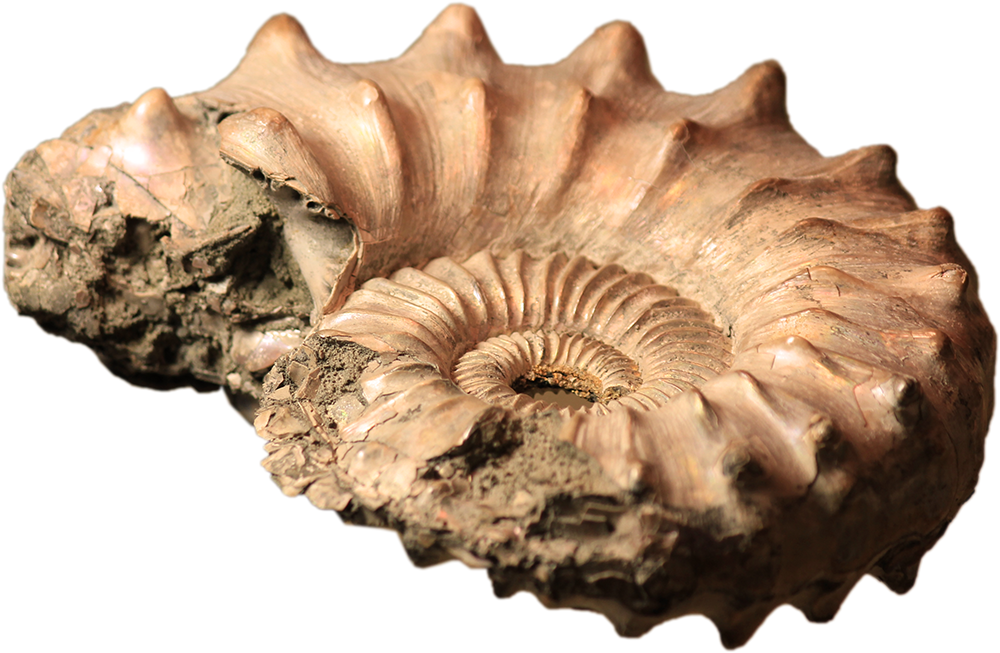 ПАЛЕОНТОЛОГИЯ
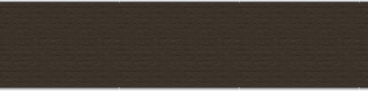 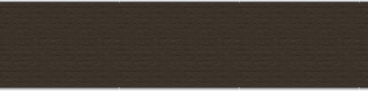 ИСТОРИЯ ЖИЗНИ НА ЗЕМЛЕ
 ОТ БАКТЕРИЙ ДО ДИНОЗАВРОВ
Наука об окаменелых ископаемых животных и растений.
Основателем палеонтологии как науки считается Жорж Кювье – французский естествоиспытатель рубежа 18-19 веков.
ПАЛЕОНТОЛОГИЯ(palaios - древний, ontos – существо, logos – учение)
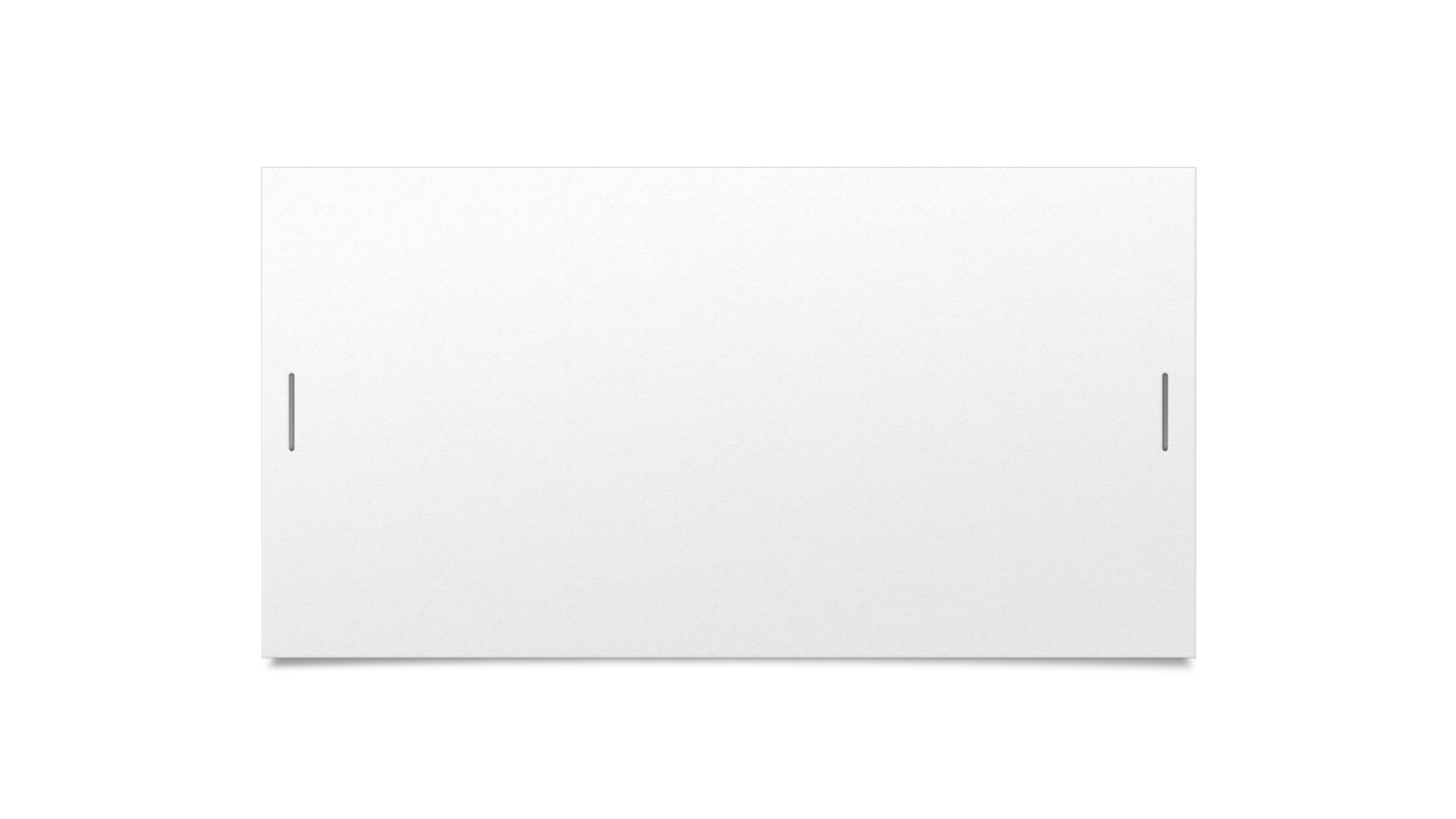 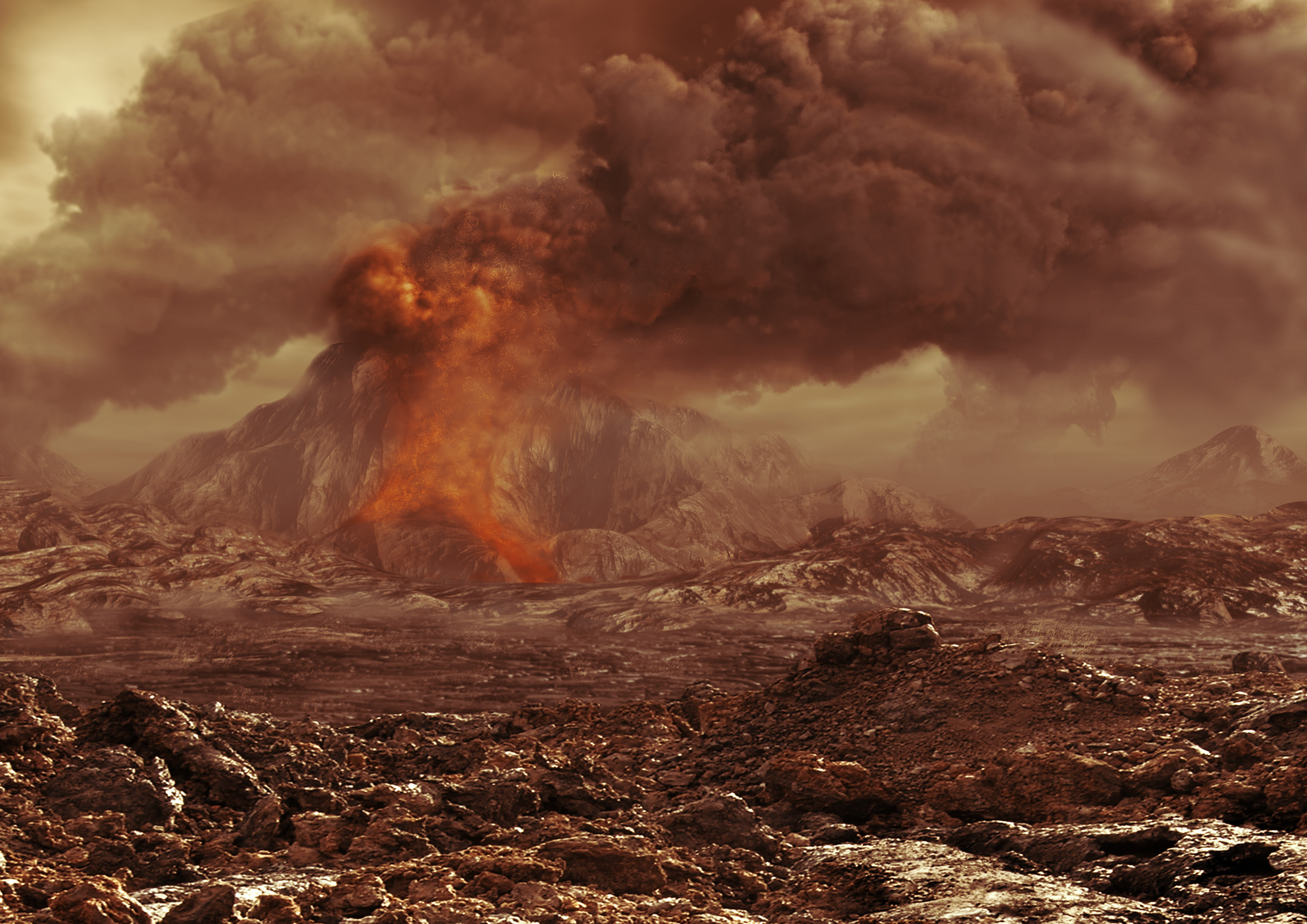 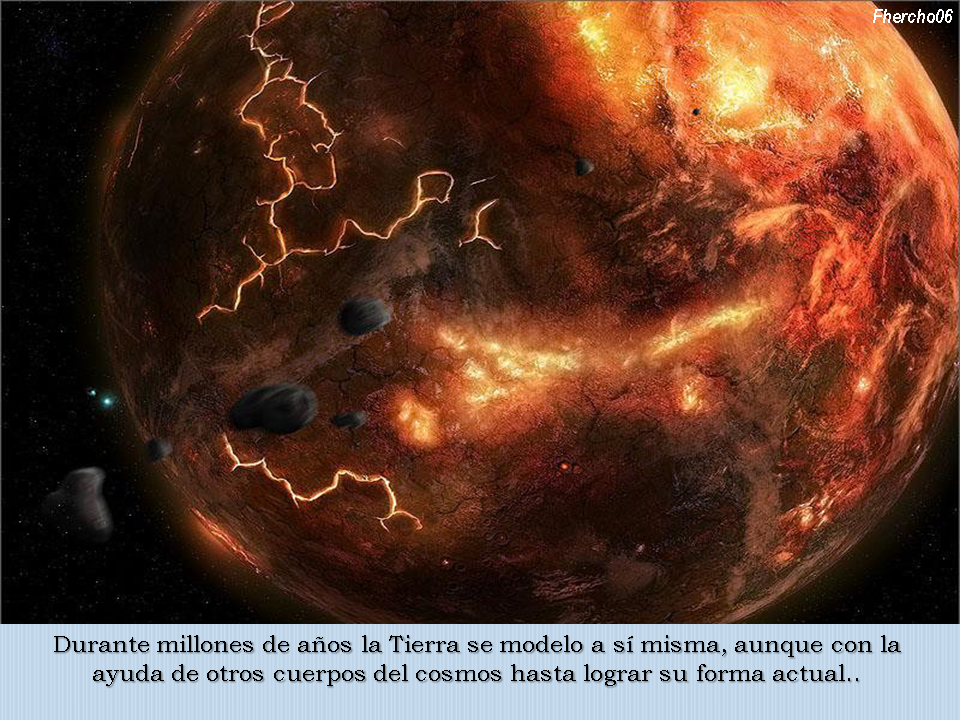 Планета Земля образовалась 4,6 млрд лет назад. Она представляла собой раскаленный безжизненный шар. Извергались вулканы, падали метеориты. Воздух был насыщен ядовитыми испарениями. Все изменилось, когда появилась вода…
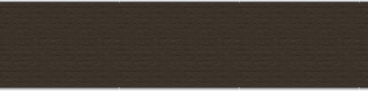 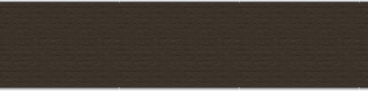 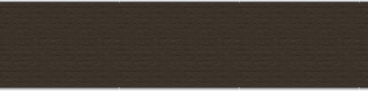 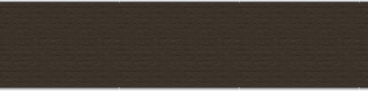 Катархей: 4,6 – 4 млрд лет назад
Архей:  4 – 2,5 млрд лет назад
Строматолиты (в переводе с греческого – «каменный ковер») – это  ископаемые остатки цианобактериальных матов.
Примерно 3,8 миллиардов лет назад в древнем океане зародилась жизнь.
Цианобактерии были первыми живыми организмами.
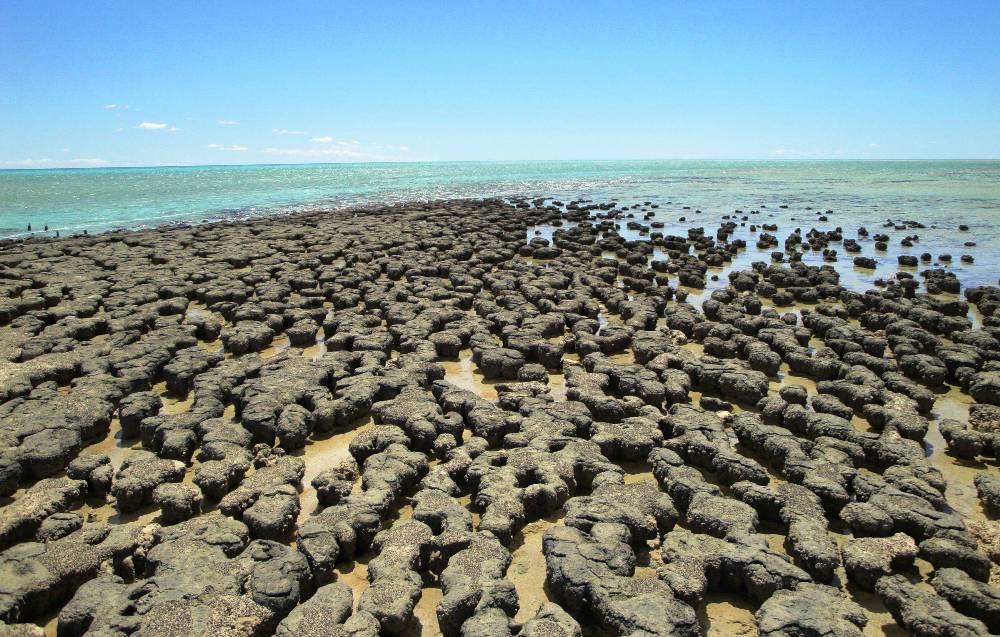 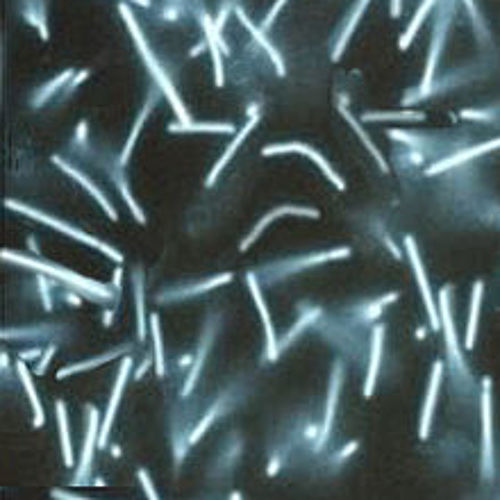 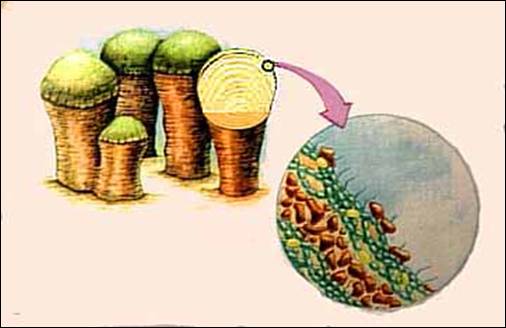 Протерозой:  2,5 млрд – 535 млн лет назад
Самый длительный период в истории Земли.
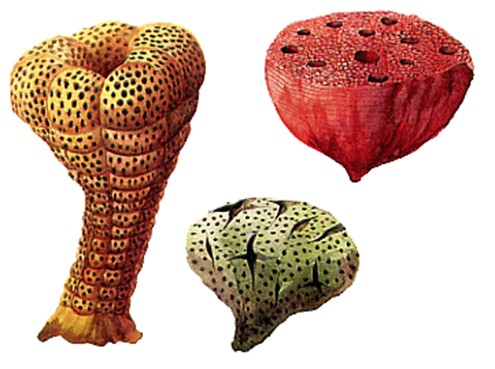 Губки - наиболее простые из многоклеточных существ.
Важные события:
Появление озонового слоя
Длительное оледенение
Формирование современного объёма мирового океана
Появление одноклеточных и многоклеточных живых организмов
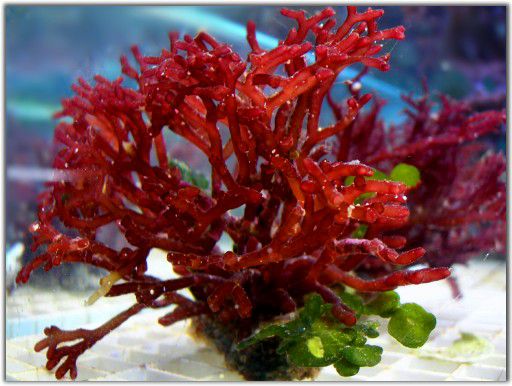 Древнейшие  водоросли появились 1,2 млрд лет назад.
Палеозойская эра:  535 млн – 251 млн лет назад
Жизнь бурлила в глубинах океана. В толще воды обитали головоногие моллюски, ловили добычу первые «хищники» – трилобиты, на дне распространились кораллы, губки, мшанки, брахиоподы и морские лилии…
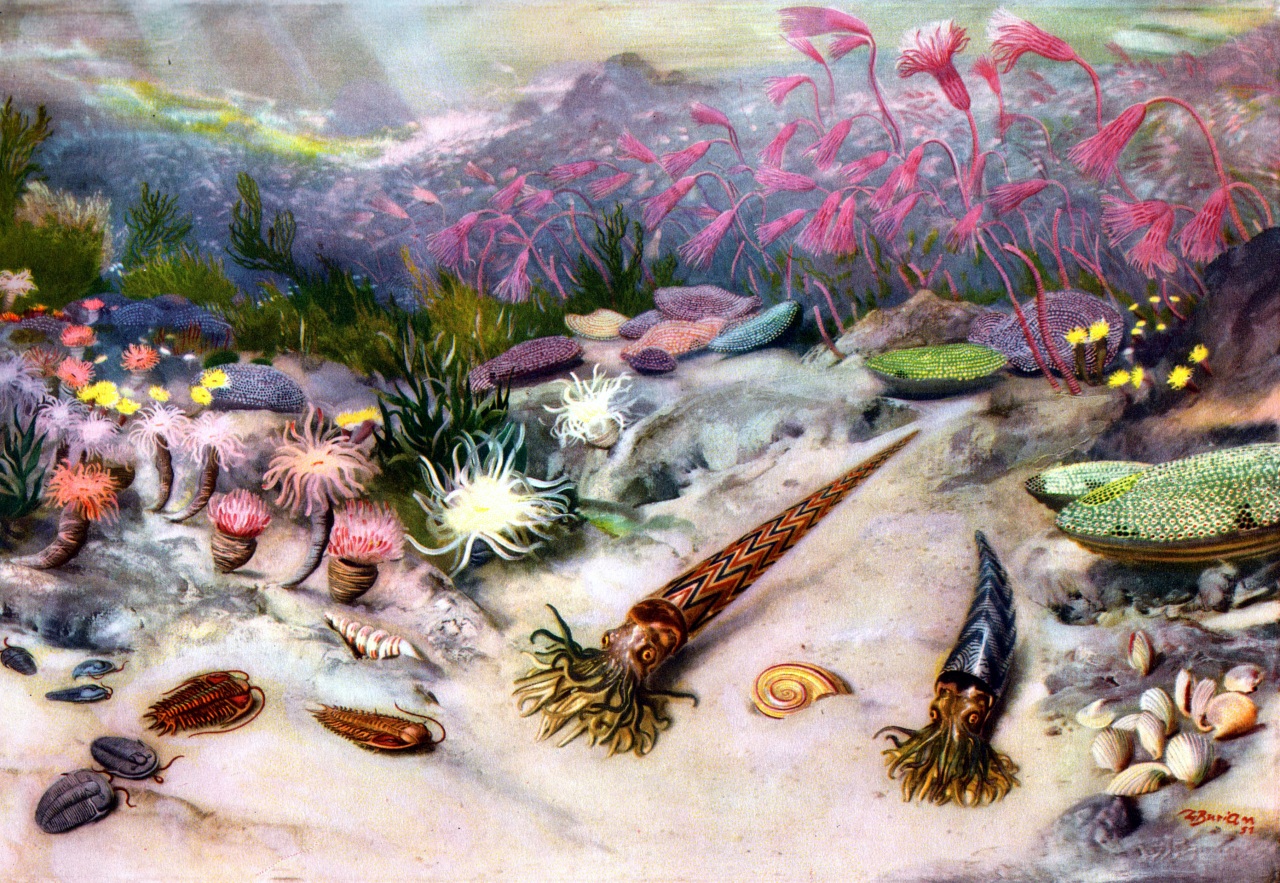 Палеозойская эра:  535 млн – 251 млн лет назад
ТРИЛОБИТЫ(членистоногие)
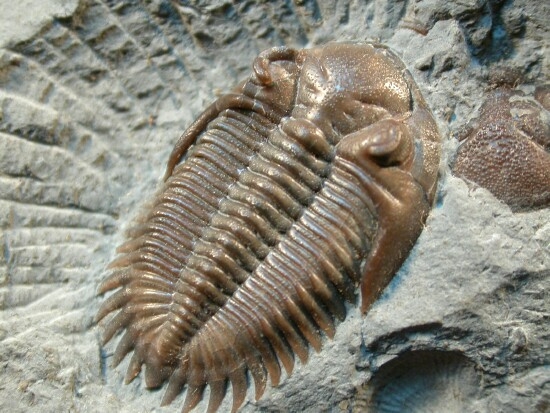 Палеозойская эра:  535 млн – 251 млн лет назад
РАКОСКОРПИОНЫ (членистоногие)
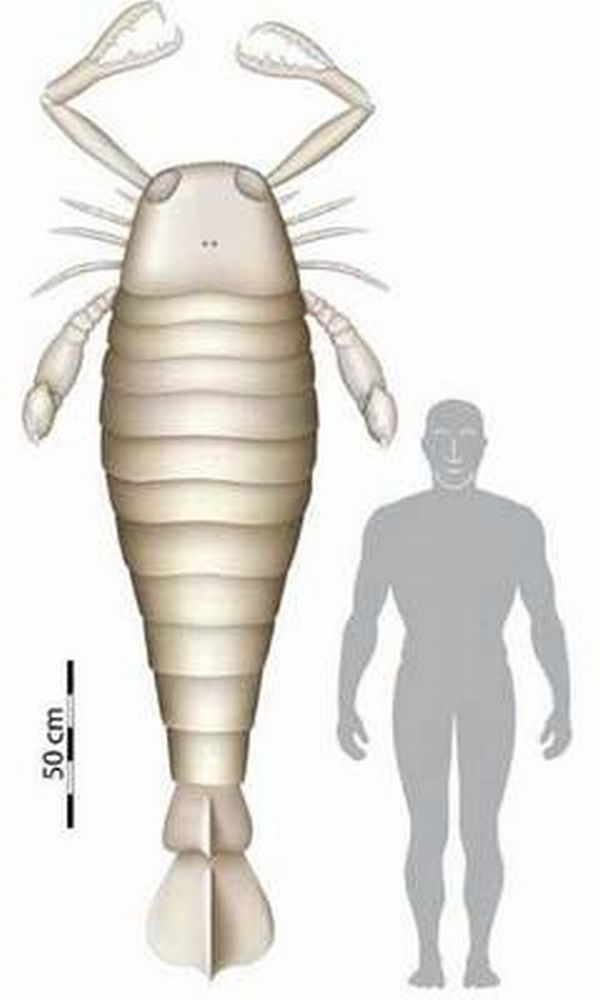 Эти ископаемые хищники длиной от 20 см до 2,5 м наводили ужас на обитателей моря в течение большей части палеозойской эры.
Могли выходить на берег, правда, для чего - не совсем понятно. На суше тогда охотиться было не на кого. Возможно, что так они спасались от более крупных хищников или переходили из одного водоема в другой.
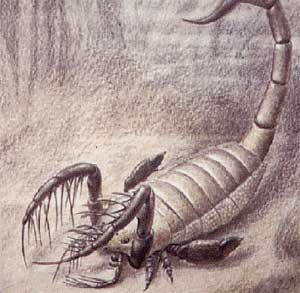 Палеозойская эра:  535 млн – 251 млн лет назад
РАКИ и КРАБЫ
(членистоногие)
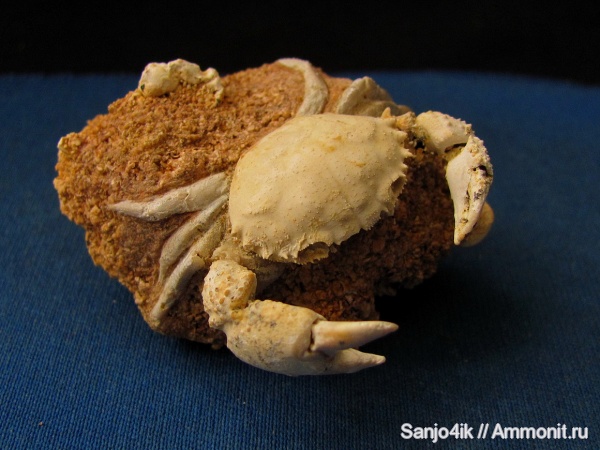 Возникли около 500 млн лет назад в Кембрийский период Палеозоя.
Размеры – от долей миллиметра у  микроскопических рачков до 80 сантиметров у гигантских крабов.
Чтобы расти, вынуждены периодически «линять» – сбрасывать старый панцирь и затем формировать новый на увеличившимся в размерах теле.
Палеозойская эра:  535 млн – 251 млн лет назад
МОРСКИЕ ЛИЛИИ (иглокожие)
Донные животные в основном с сидячим образом жизни. Научились «уходить»  от преследования морских ежей 225 млн лет назад.
Существуют уже более 400 млн лет. Питаются путем фильтрации воды.
Тело состоит из стебля, чашечки и брахиолей - рук. Длина стебля – до 1 метра у современных форм и до 20 метров у древних.
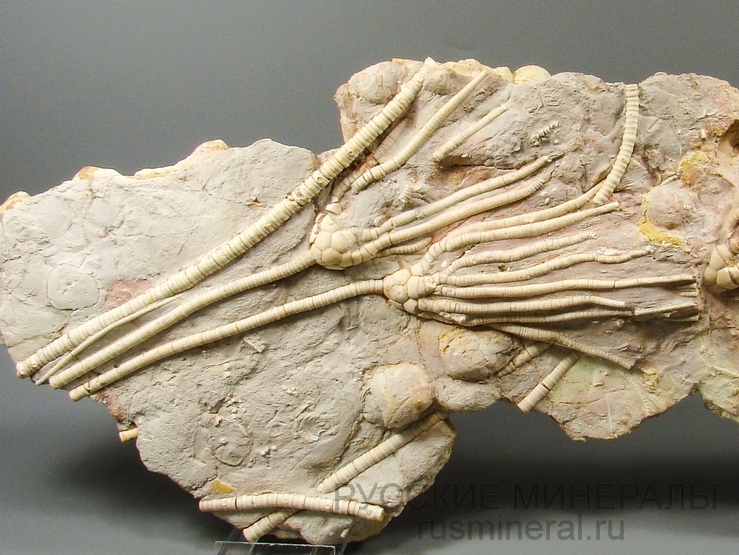 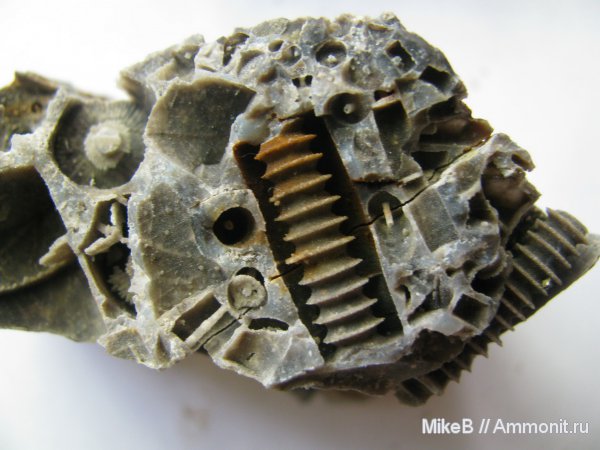 Их окаменелости очень похожи на «винтики» и «пружинки». Иногда их даже принимают за детали  инопланетных космических кораблей.
Палеозойская эра:  535 млн – 251 млн лет назад
МОРСКИЕ ЛИЛИИ (иглокожие)
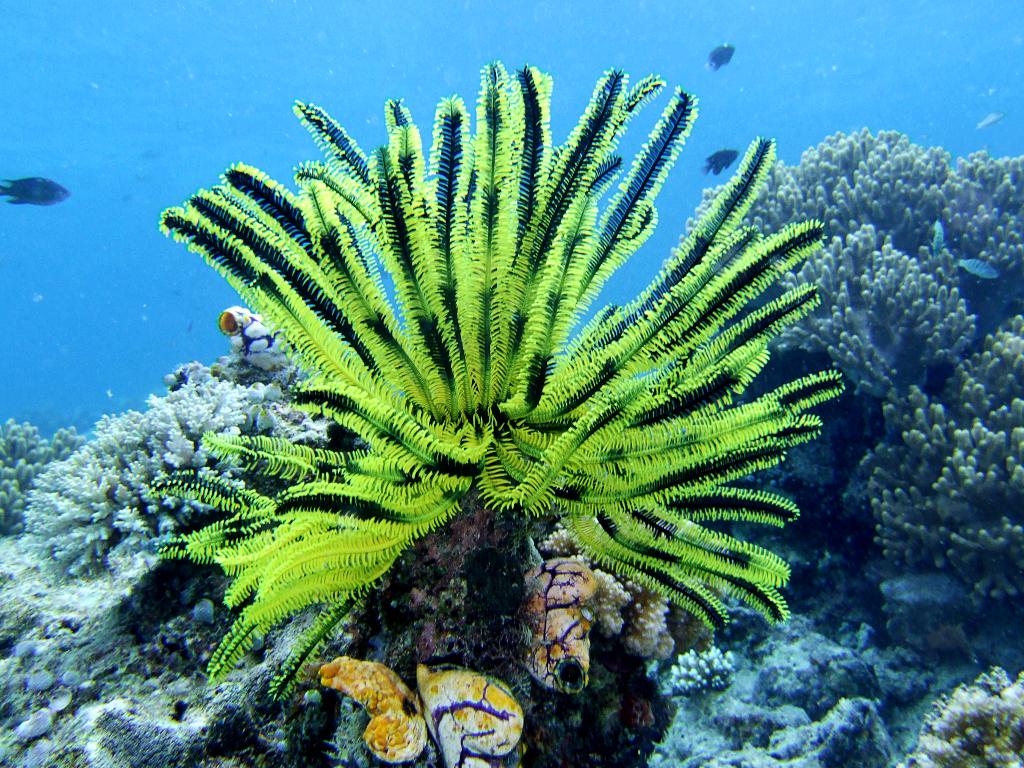 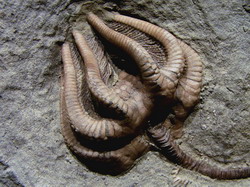 Ископаемые
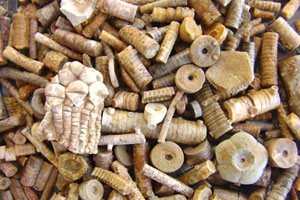 Современные
Палеозойская эра:  535 млн – 251 млн лет назад
КОРАЛЛЫ 
(кишечнополостные)
Кораллы – это постройки коралловых полипов. Состав - CaCO3
Сегодня  известно свыше 3500 видов кораллов. В их палитре различают до 350 цветовых оттенков. 
Некоторые виды используются для изготовления ювелирных украшений.
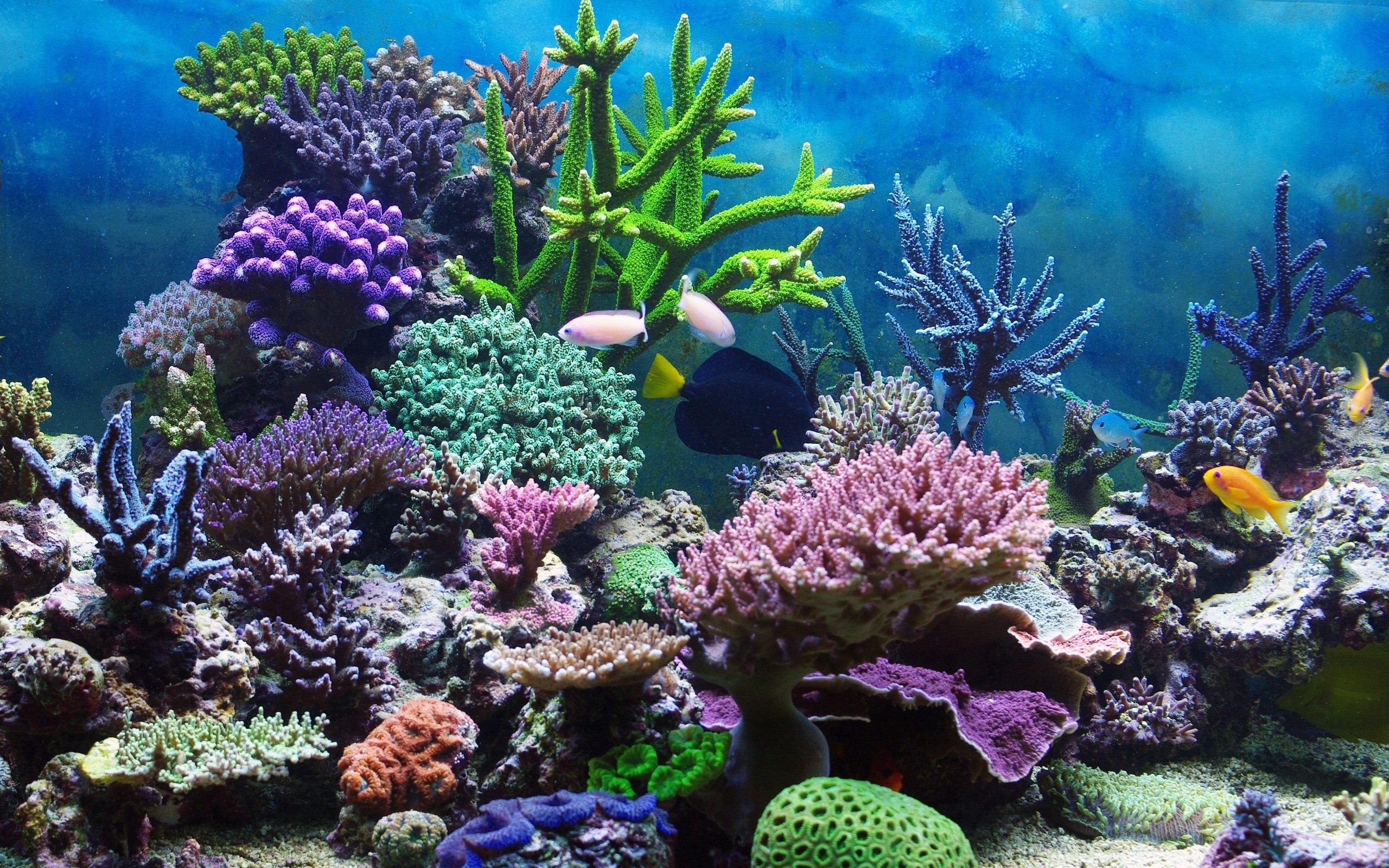 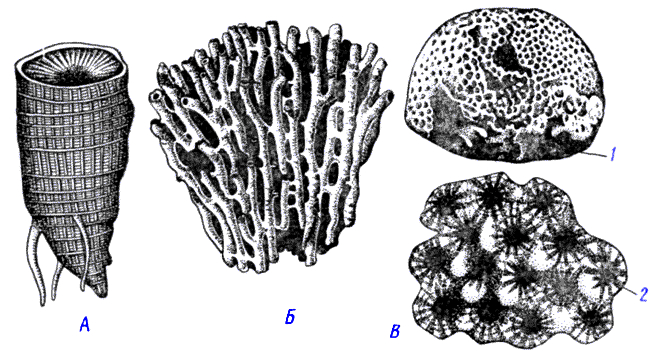 Ископаемые
Современные
Палеозойская эра:  535 млн – 251 млн лет назад
АММОНИТЫ
(головоногие)
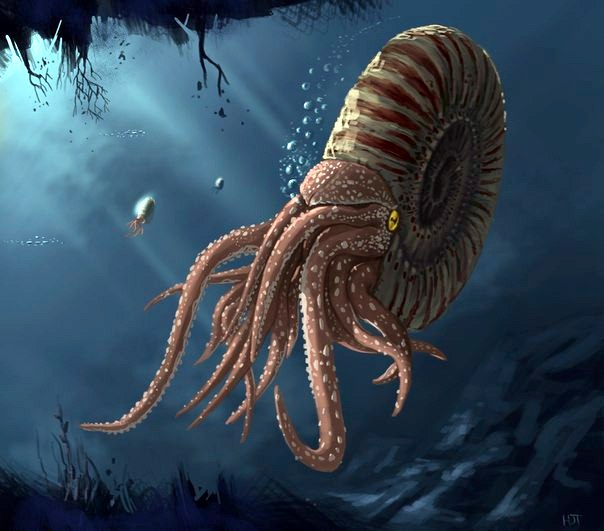 Моллюски-хищники, появившиеся более 300 млн лет назад и вымершие параллельно с динозаврами.
Получили название в честь др.-египетского бога солнца Амона, изображавшегося с закрученными рогами.
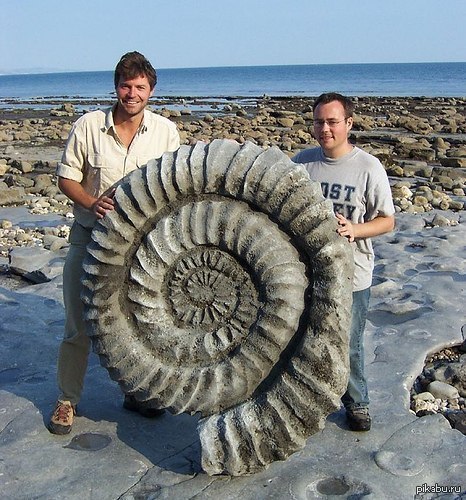 Многие аммониты достигали 50-60 см в диаметре. Самые крупные раковины размером 2 метра.
Палеозойская эра:  535 млн – 251 млн лет назад
БЕЛЕМНИТЫ
(головоногие)
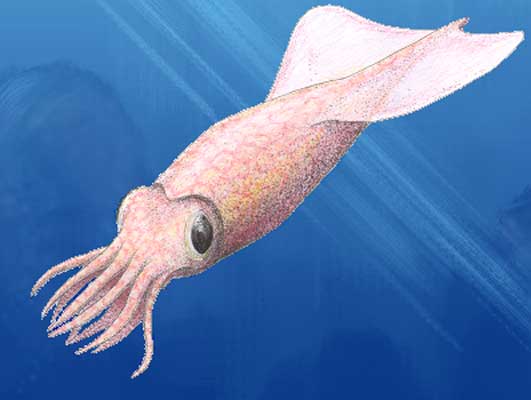 Вымершие головоногие моллюски.
Внешне похожи на кальмаров, но в отличие от них имели внутреннюю раковину, состоящую из 3-х частей.
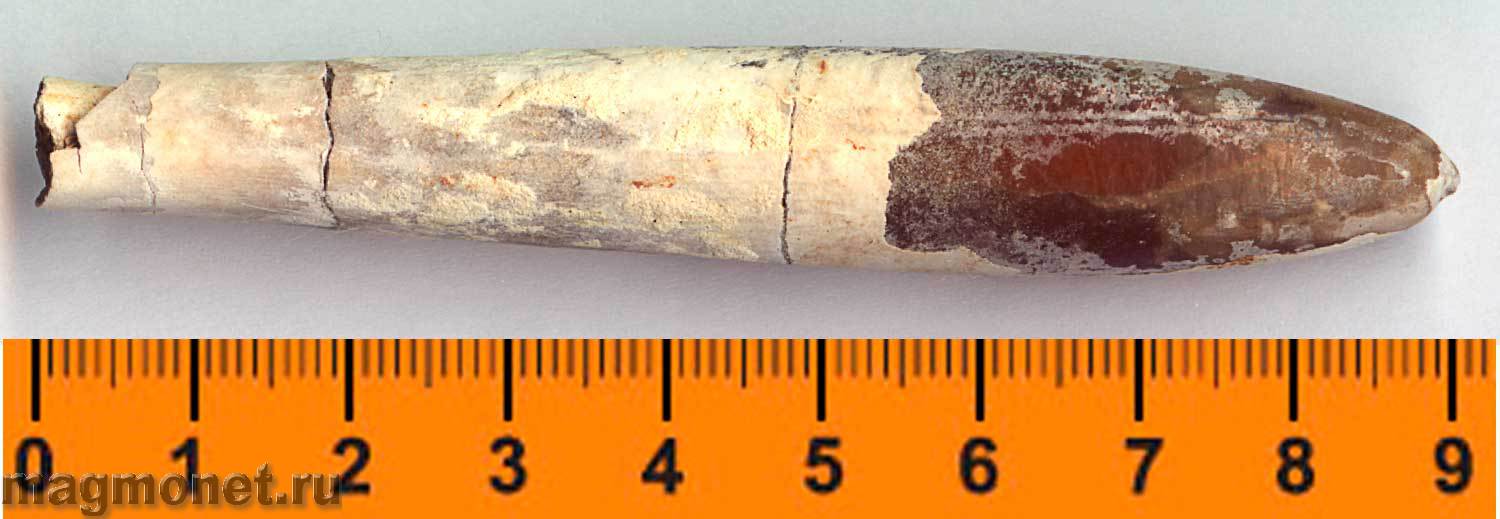 Ростр белемнита, который часто называют «чертов палец»
Окаменелости в украшениях
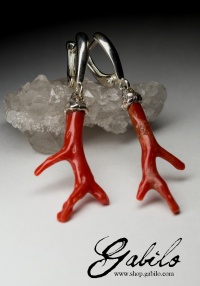 Серьги из кораллов
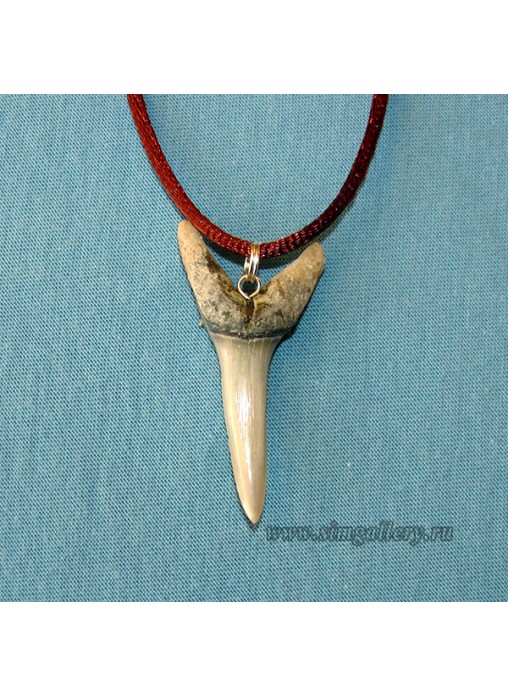 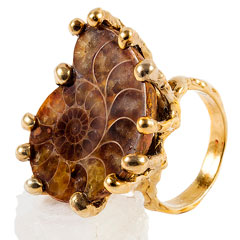 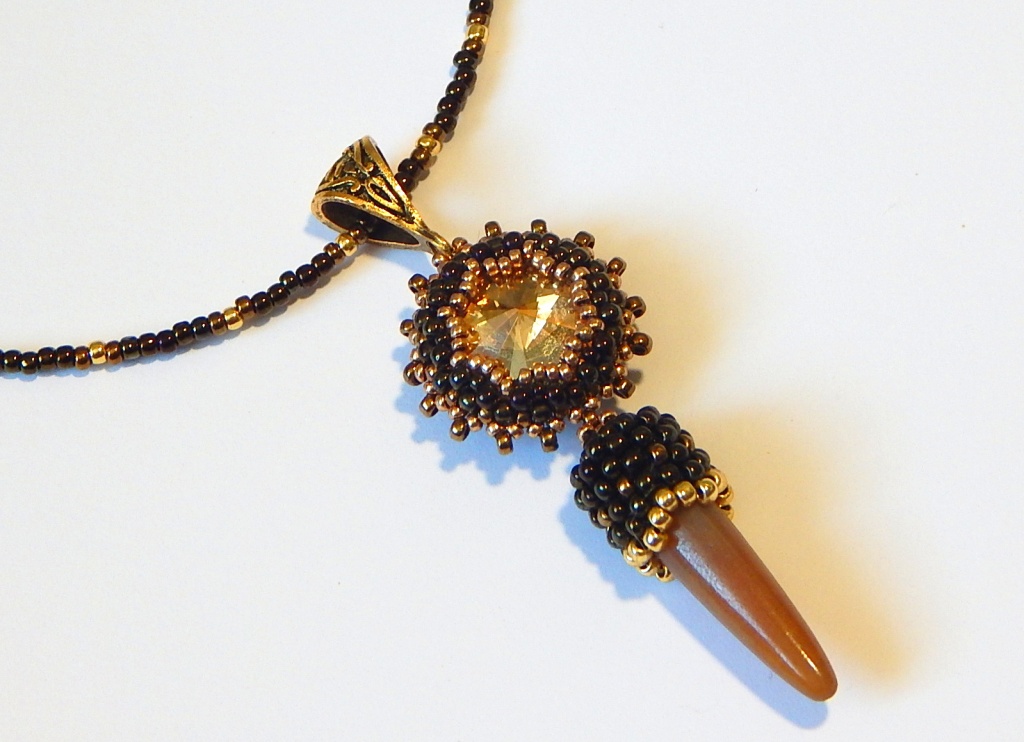 Ростр белемнита - кулон
Раковина аммонита в разрезе – 
кольцо
Подвеска из зуба акулы
Мезозойская эра:  251 млн – 65 млн лет назад
Эра динозавров
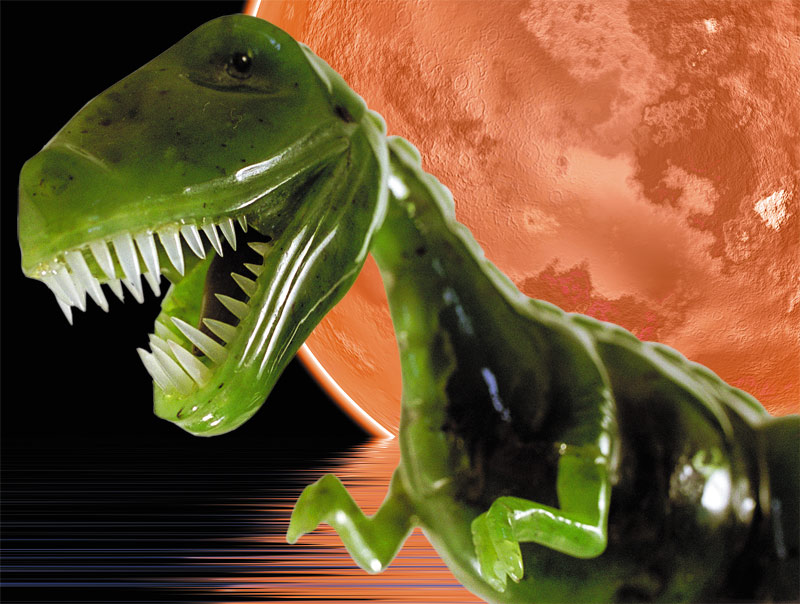 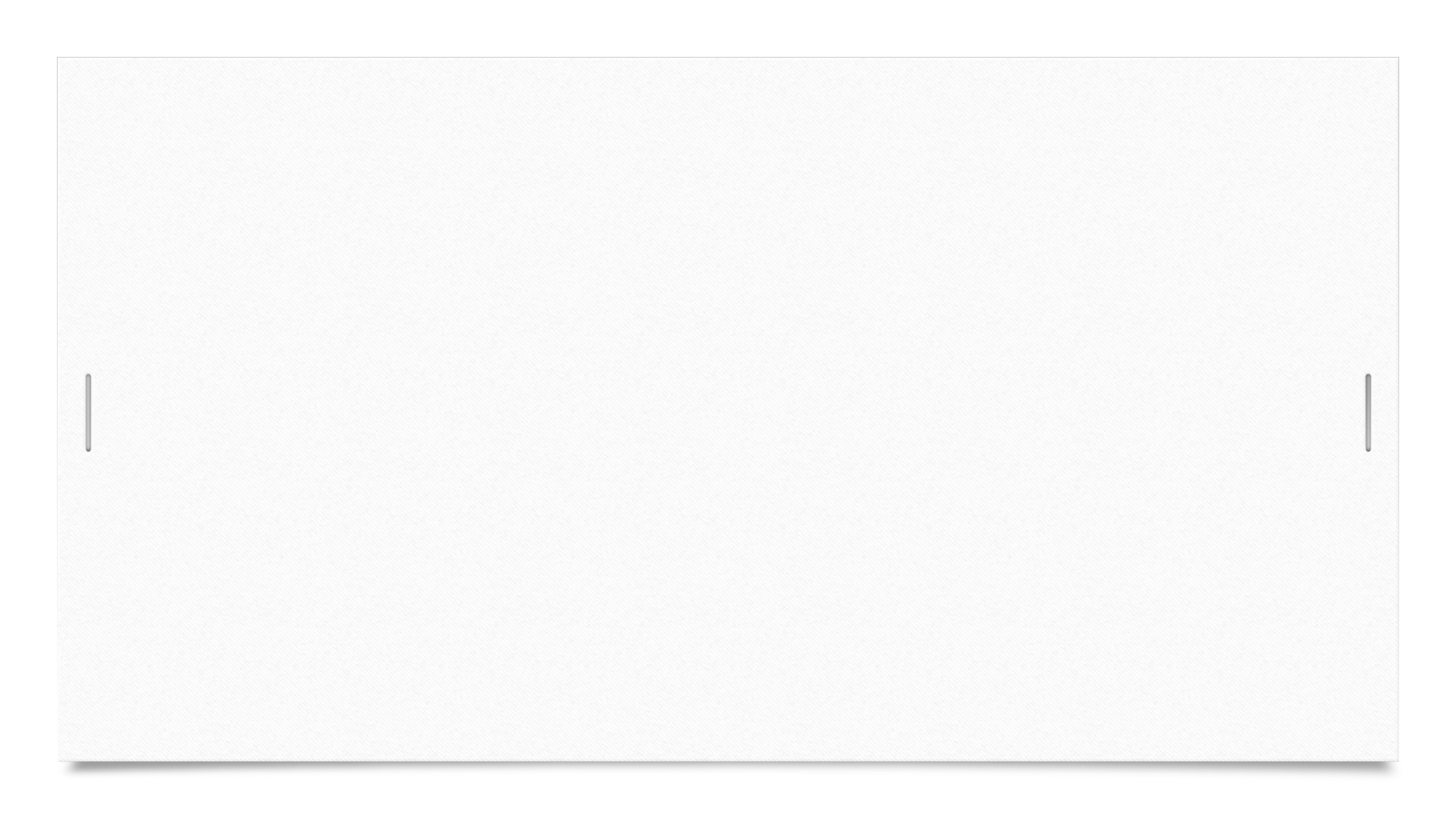 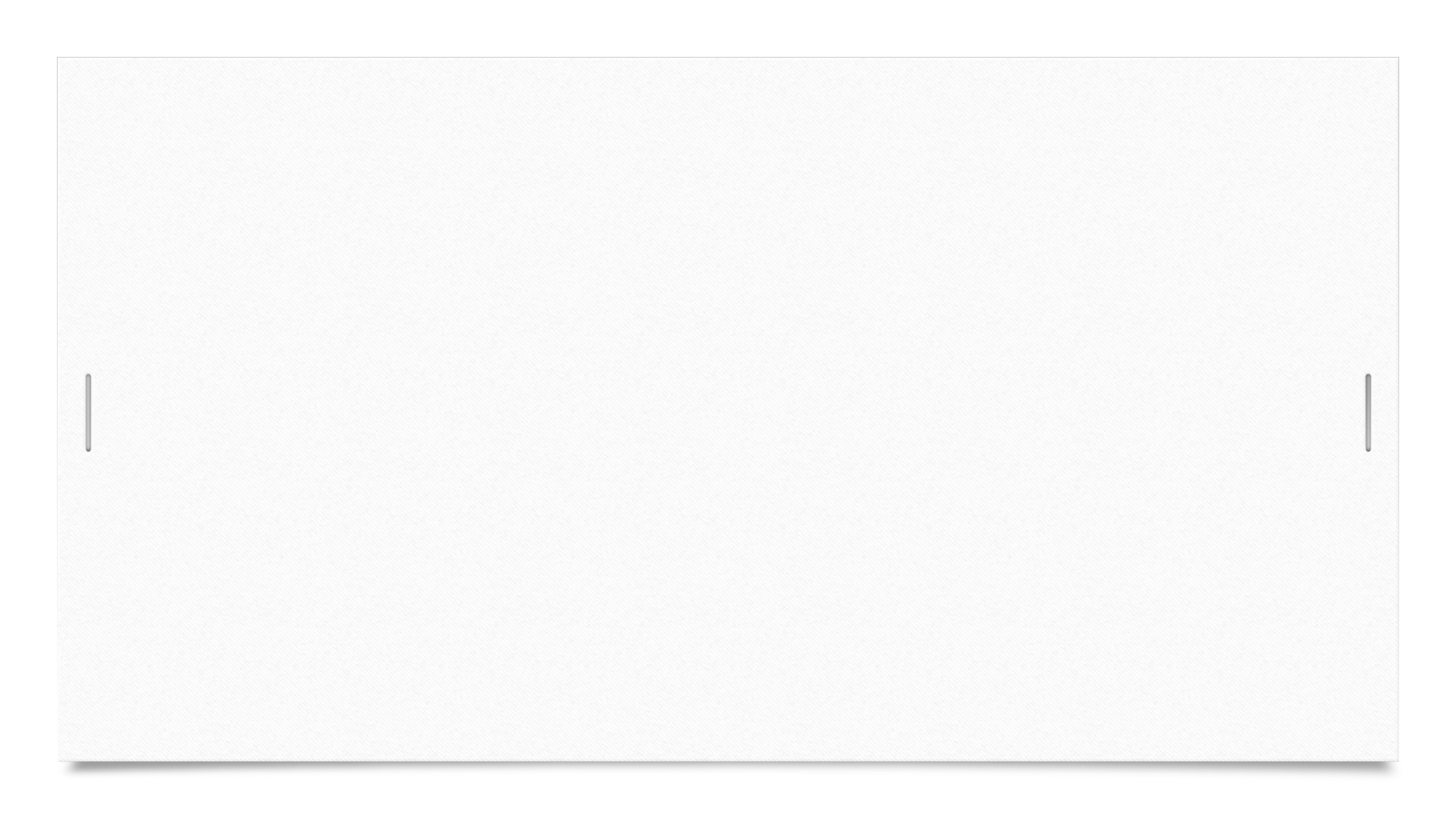 ПЛИОЗАВР
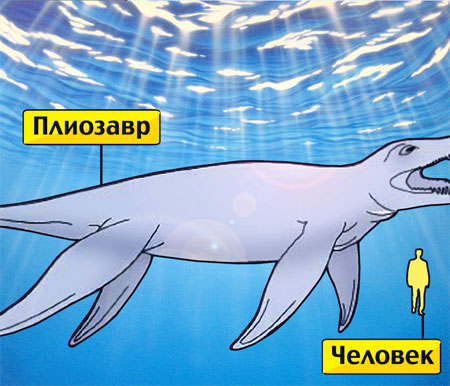 Морской хищник, живший более 150  млн лет назад.
Длина его тела достигала до 10—12 метров, длина черепа более 2 метров.
Питался крупной рыбой и другими водными позвоночными.
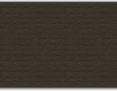 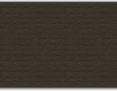 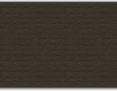 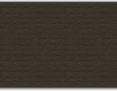 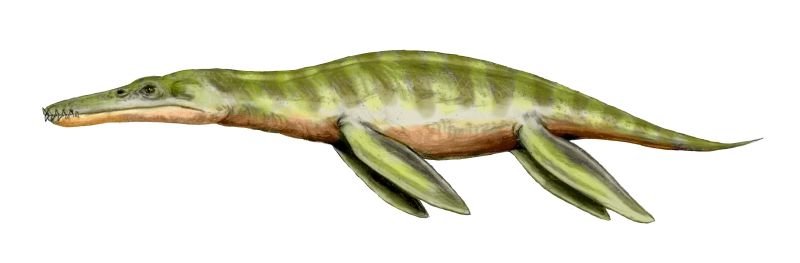 Мезозойская эра:  251 млн – 65 млн лет назад
Почему исчезли динозавры?
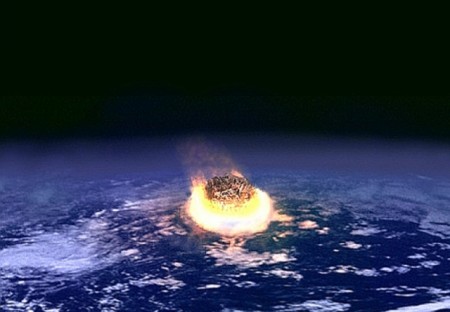 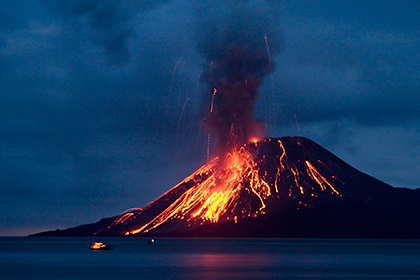 Сегодня большинство ученых считает, что динозавров и другие организмы в конце мелового периода 65 млн лет назад убил «двойной удар» - серия длительных извержений вулканов и падение на Землю крупного метеорита.